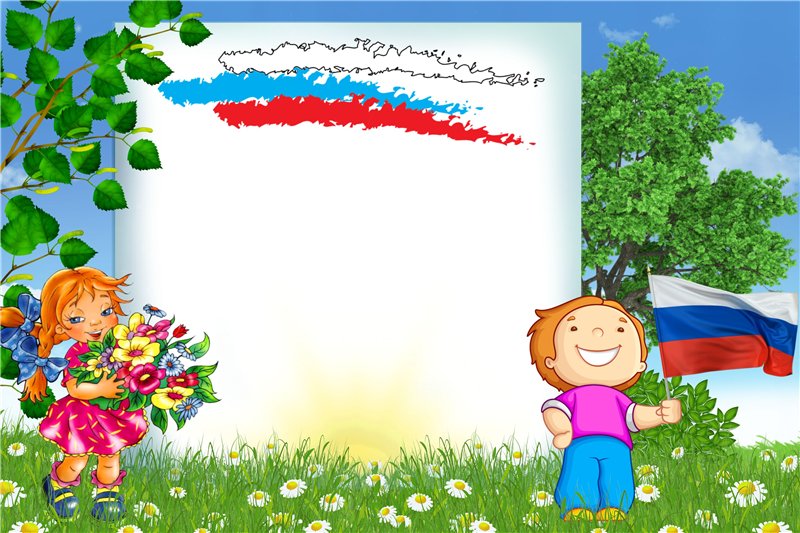 Зн
Знаменитые люди России
Знаменитые люди России
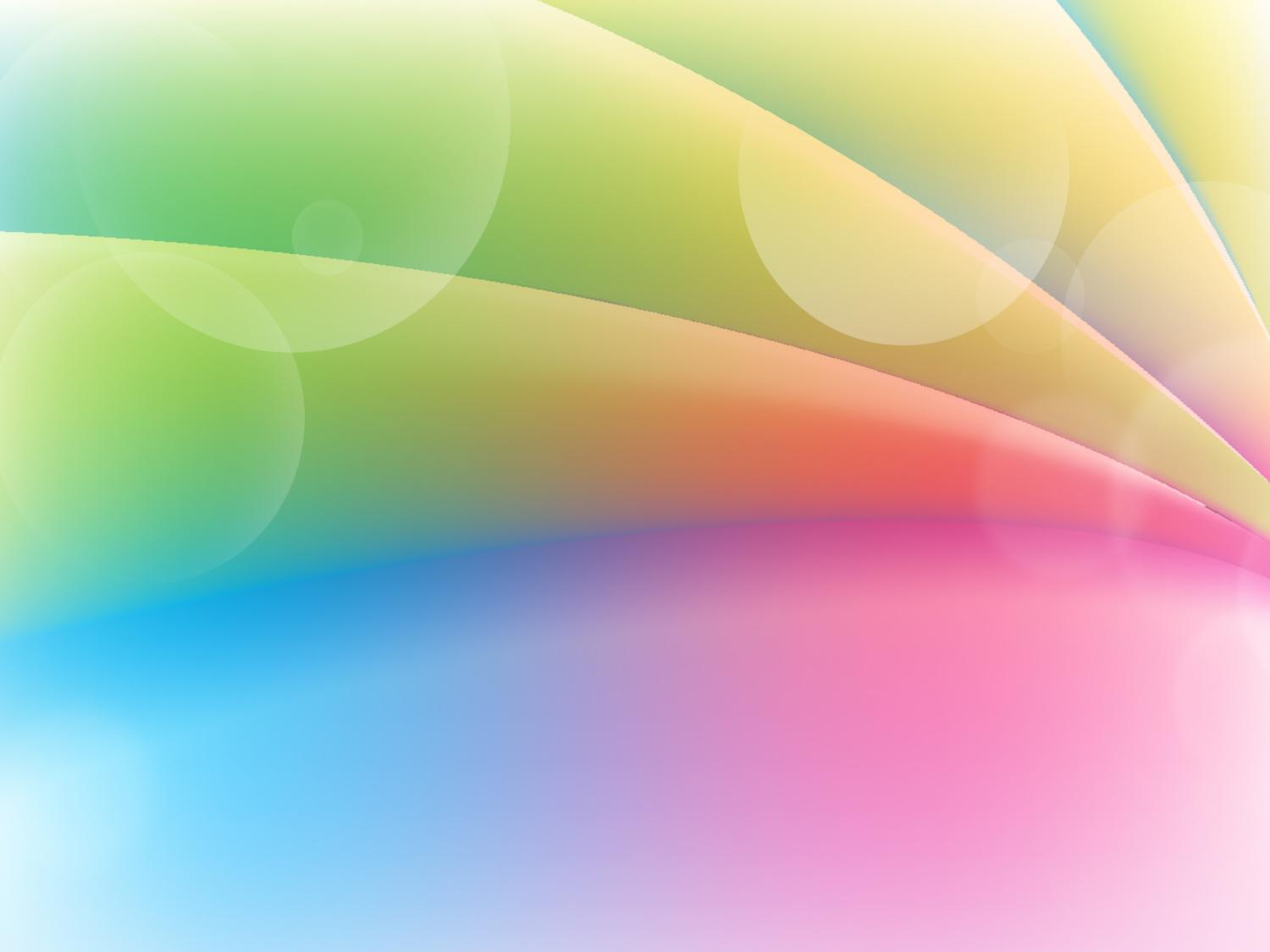 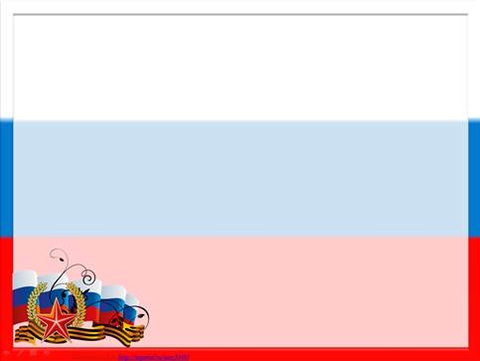 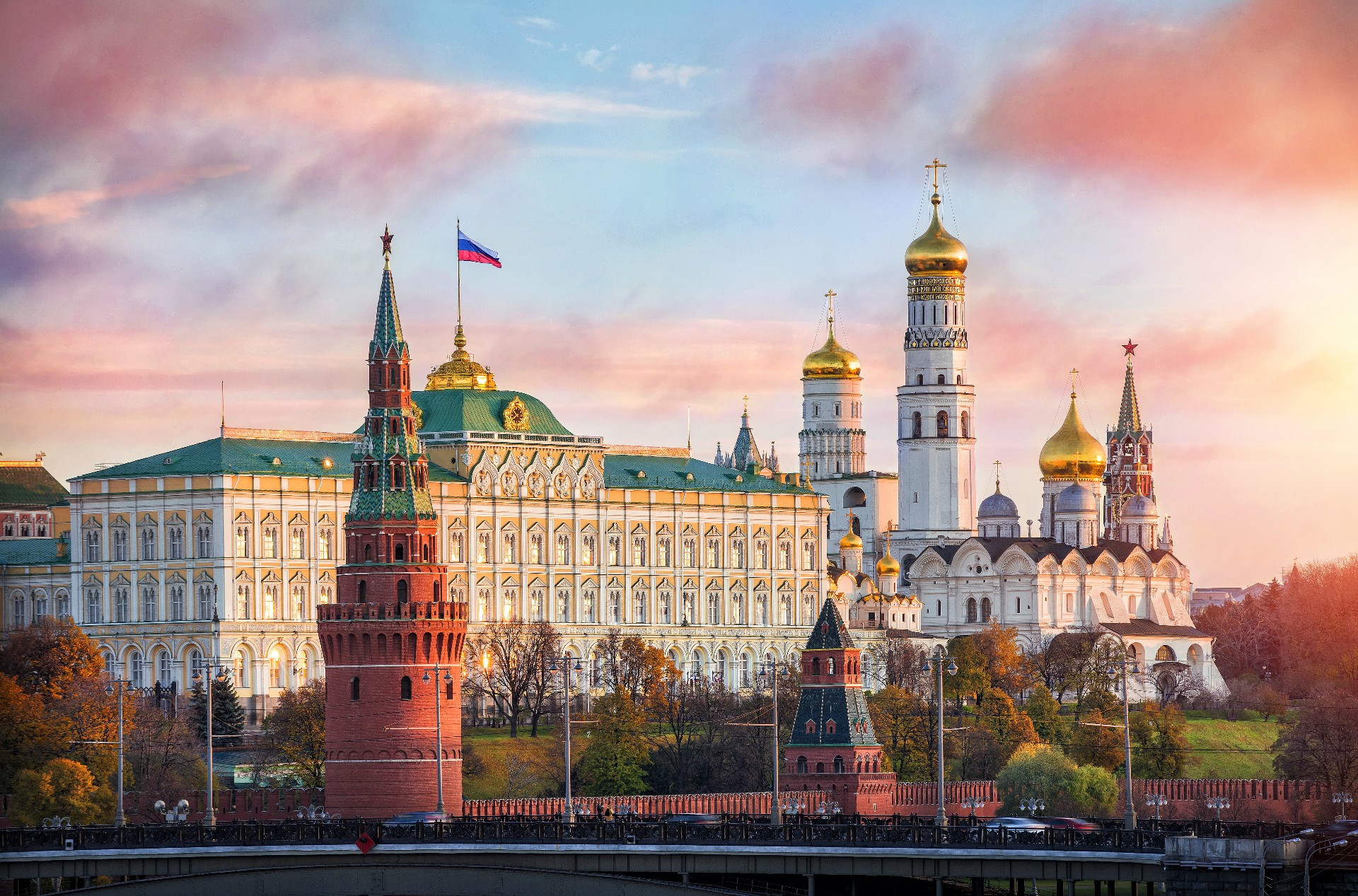 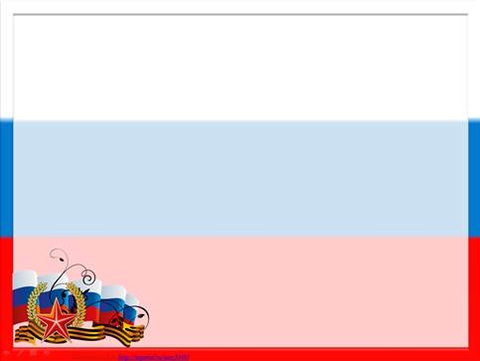 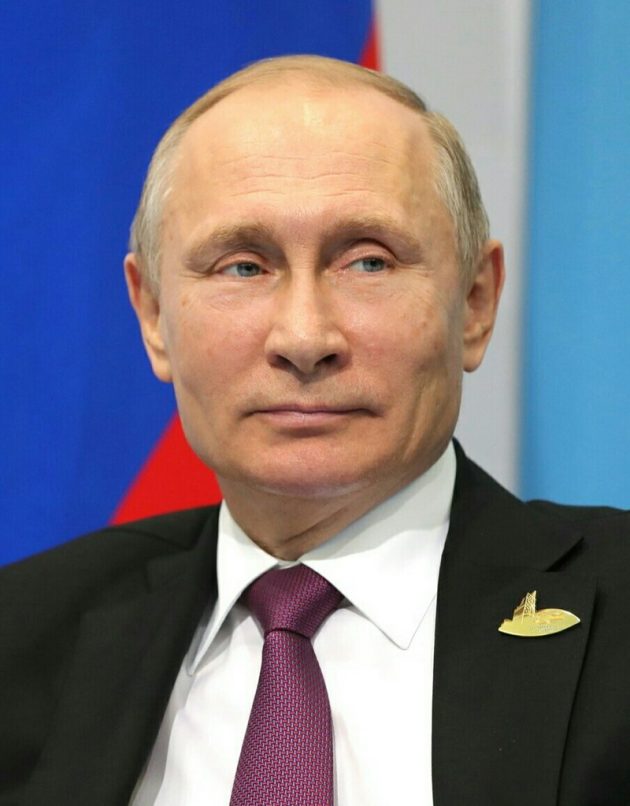 Президент Российской Федерации

Владимир Владимирович Путин
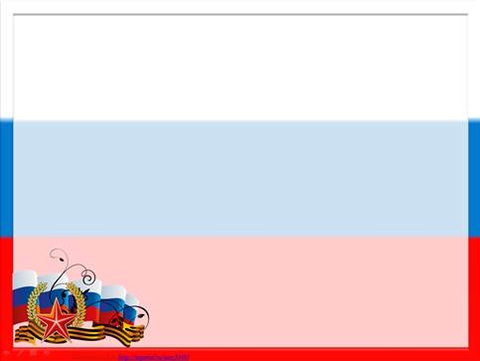 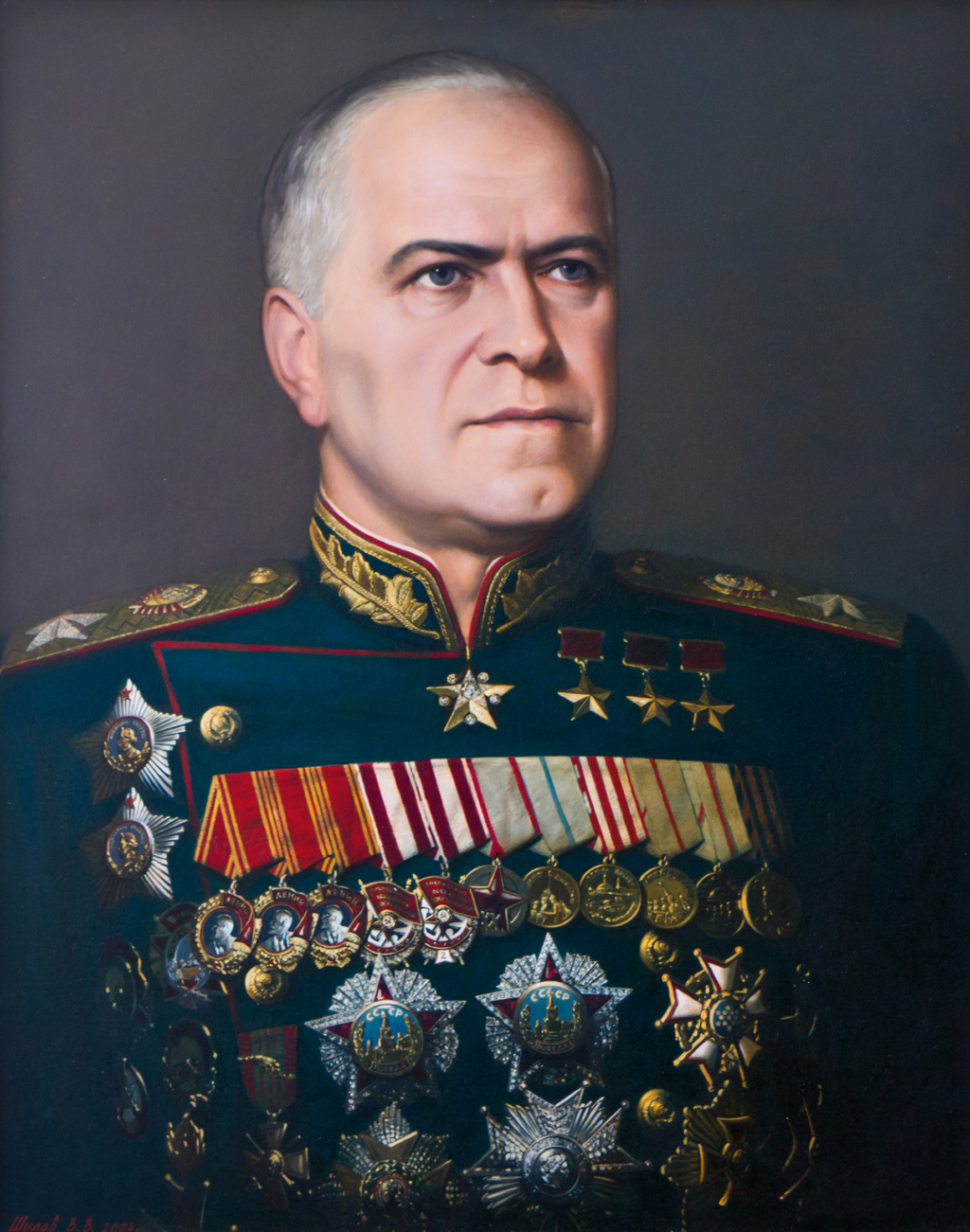 Маршал
Герой Великой Отечественной войны

Георгий Константинович Жуков
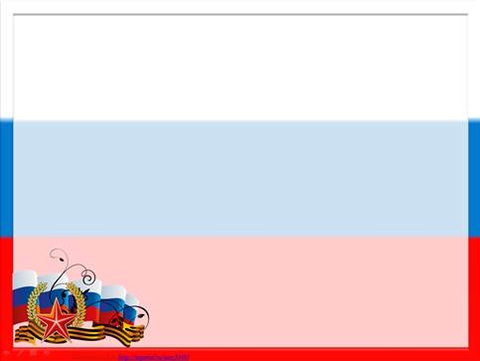 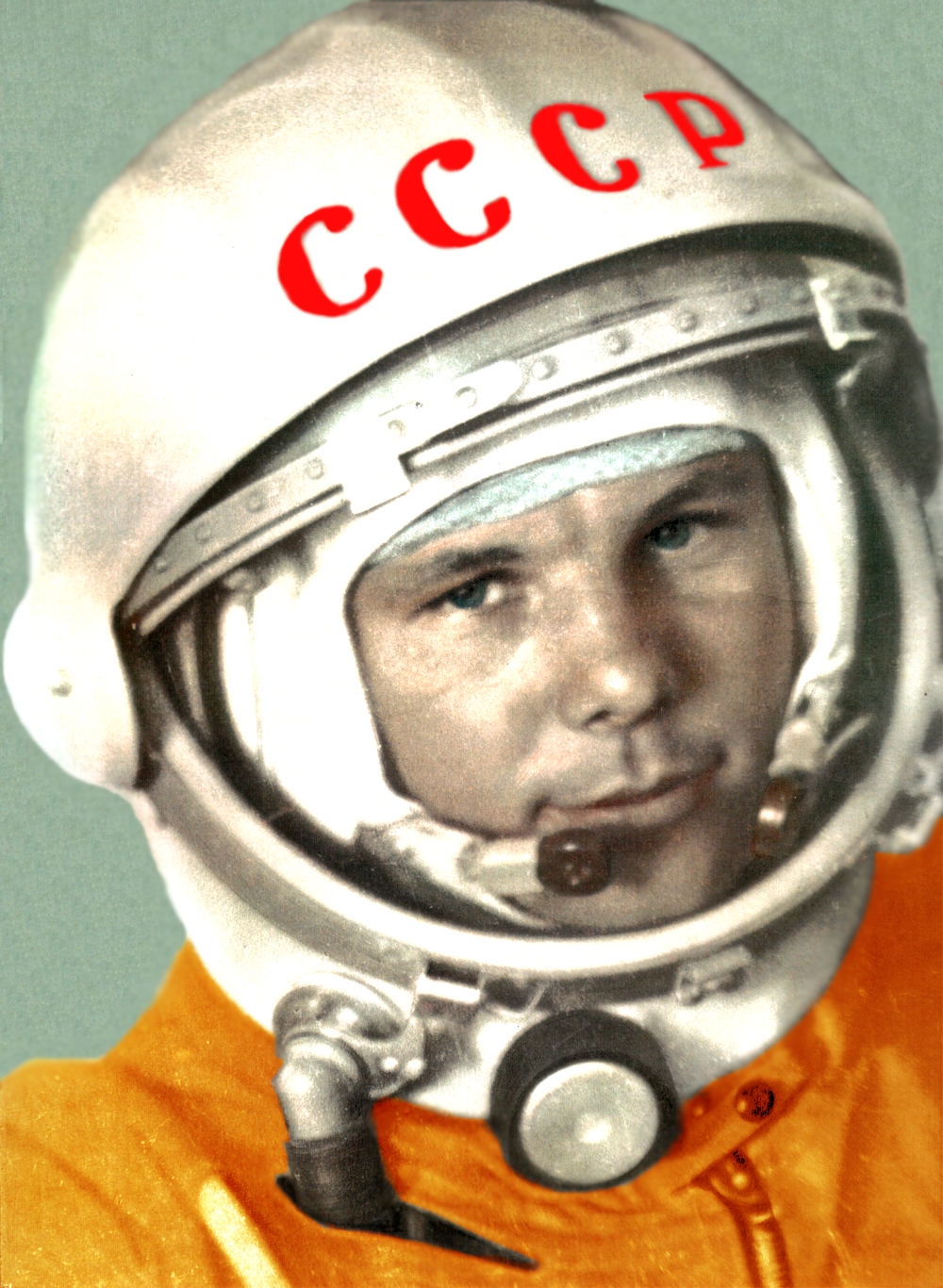 Космонавт





Юрий Алексеевич Гагарин
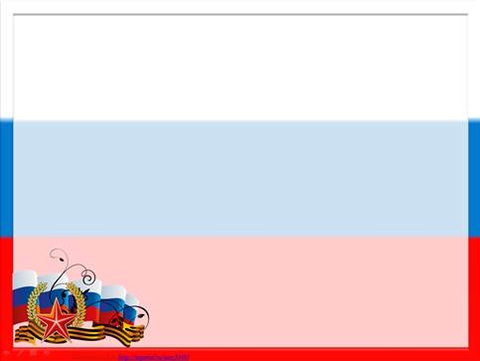 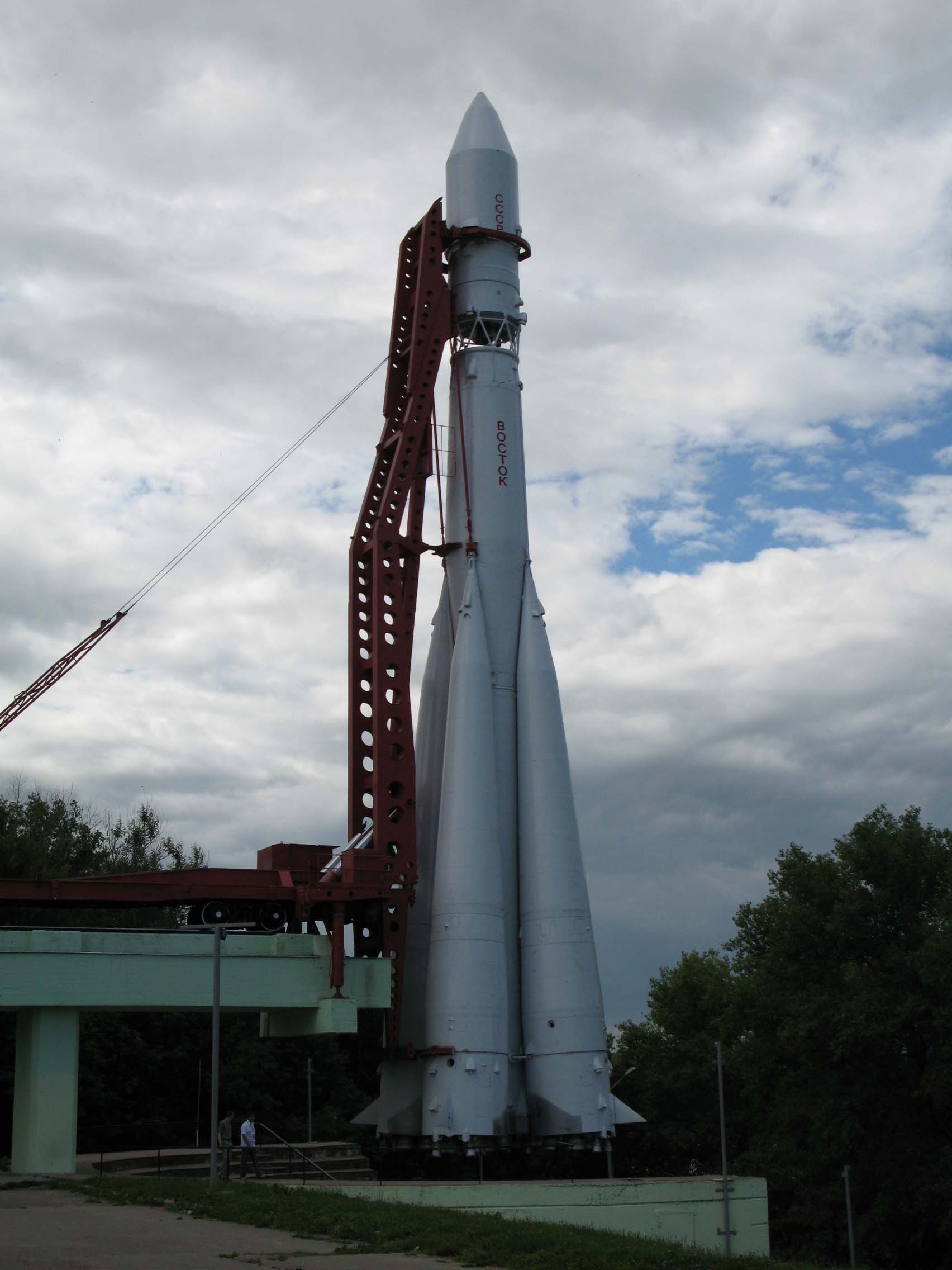 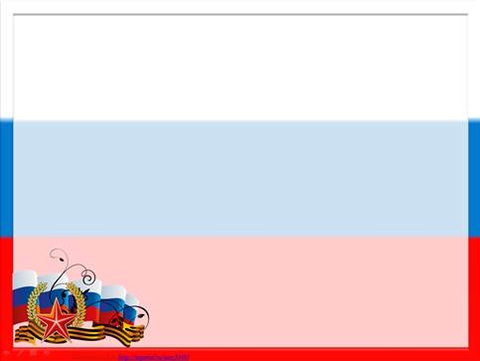 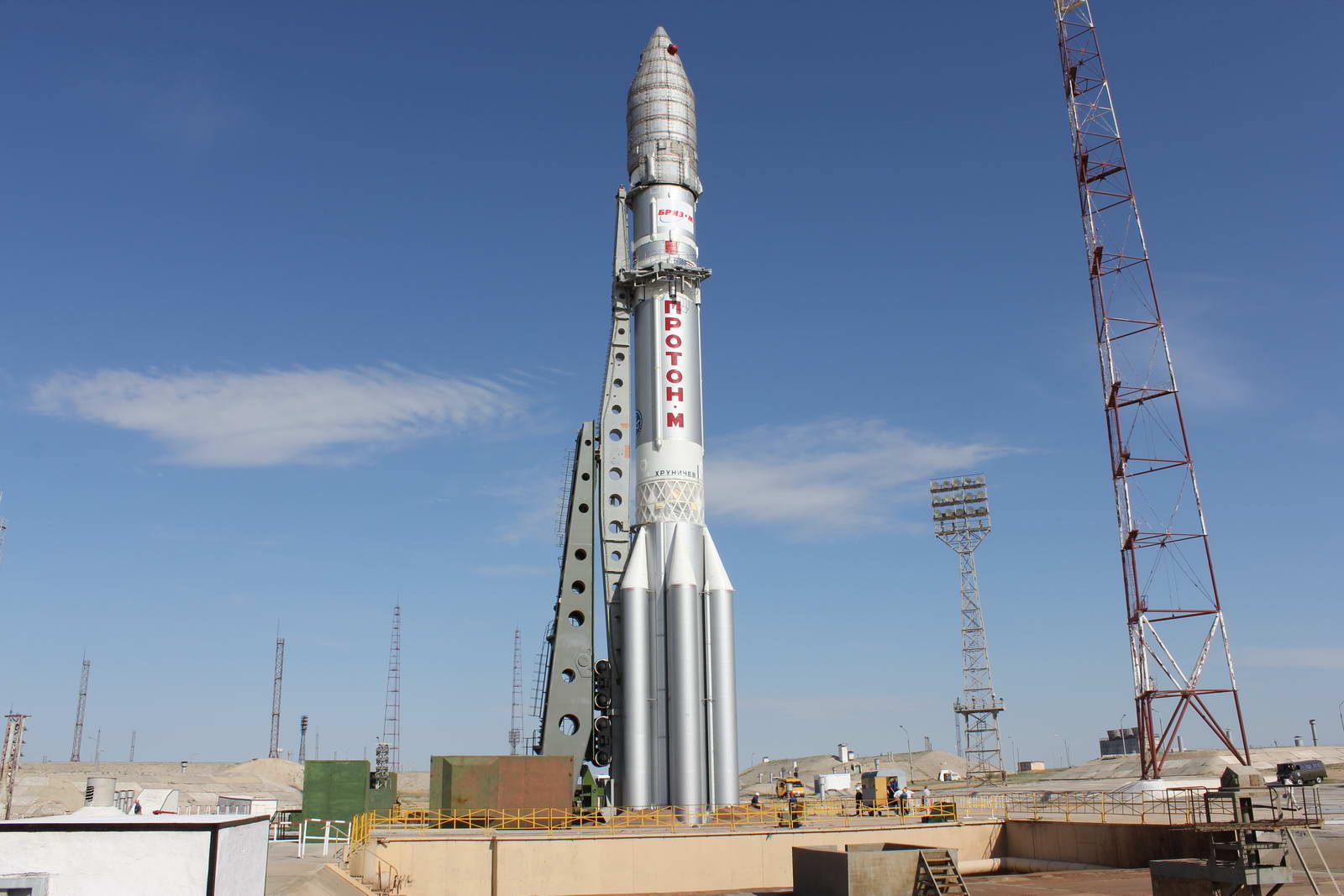 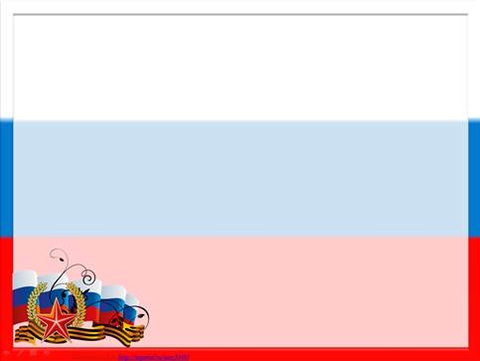 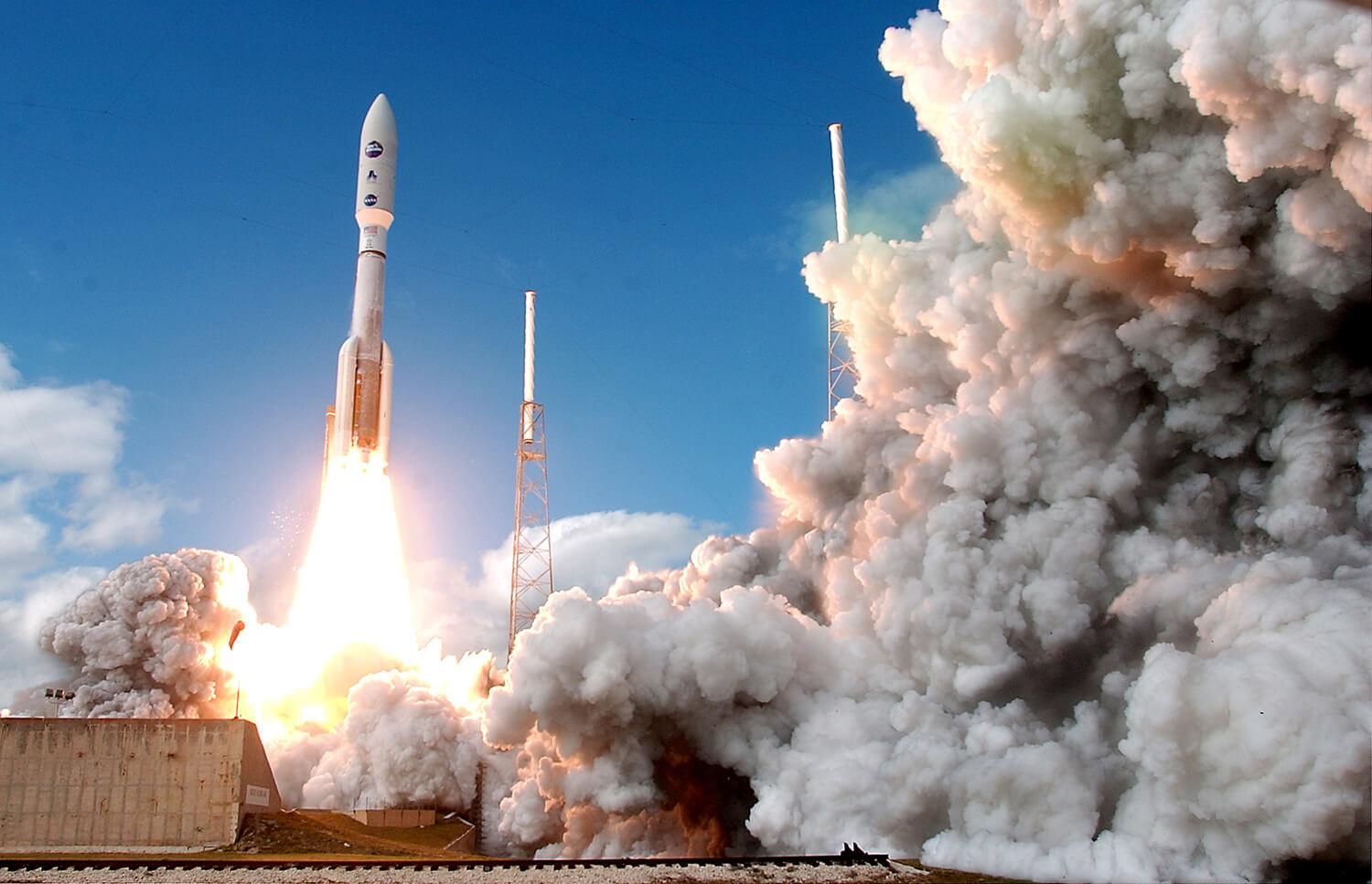 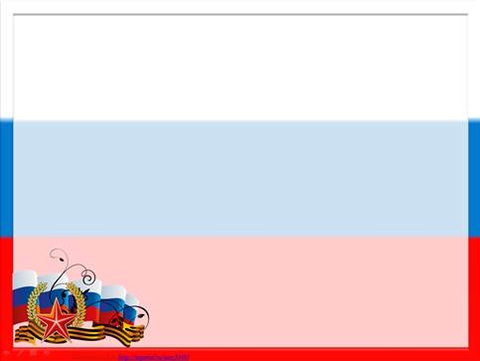 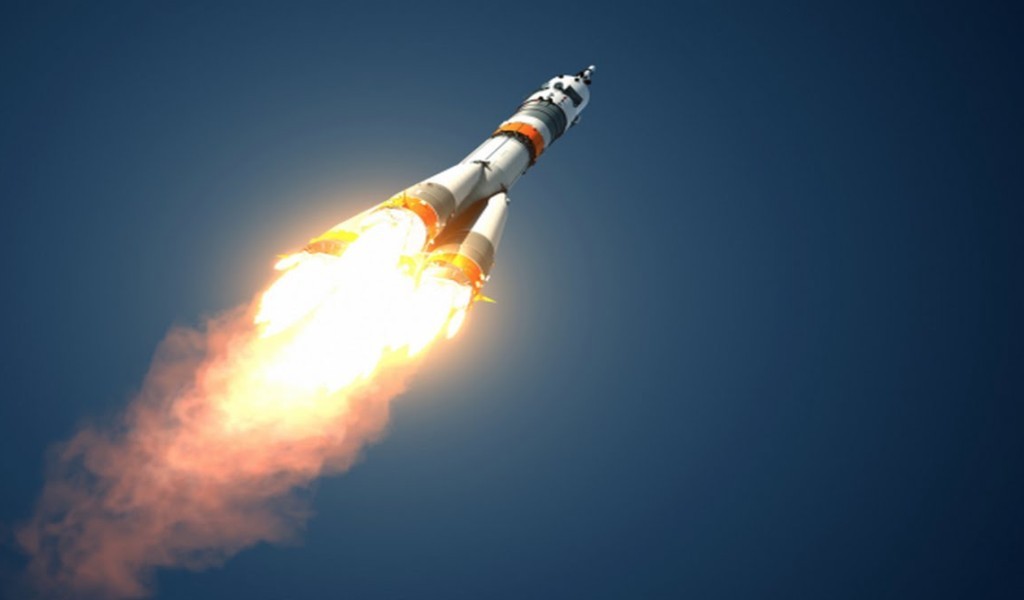 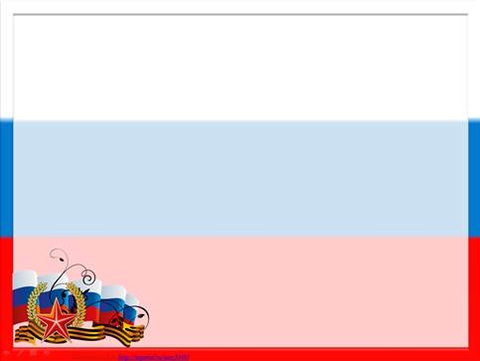 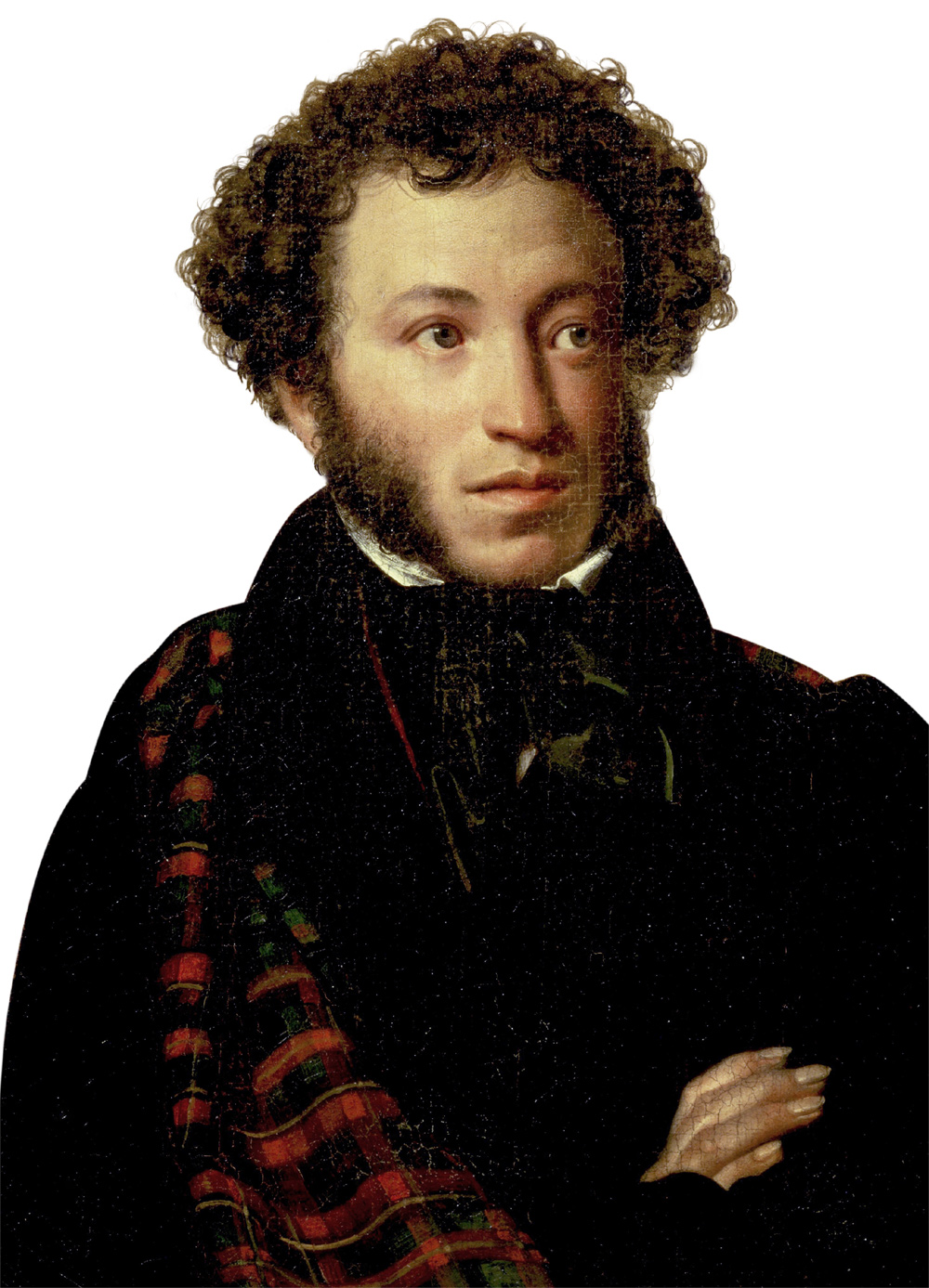 Поэт


Александр Сергеевич Пушкин
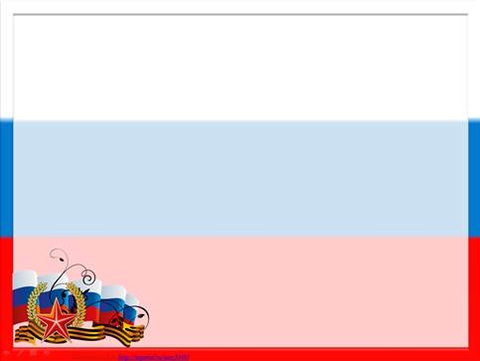 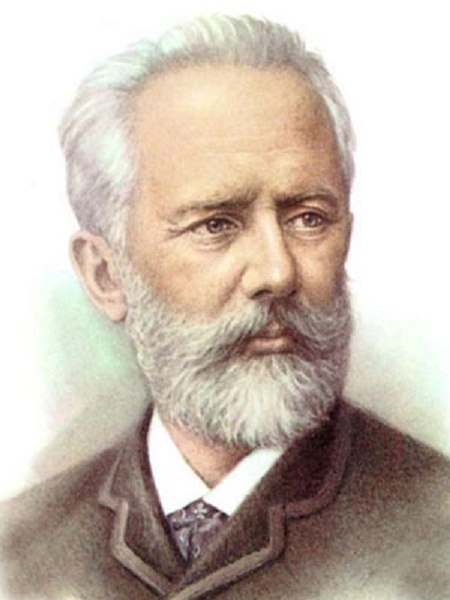 Композитор





Пётр Ильич Чайковский
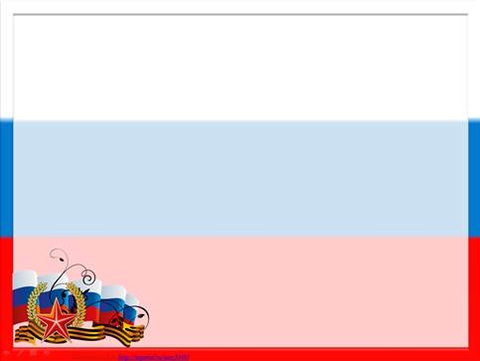 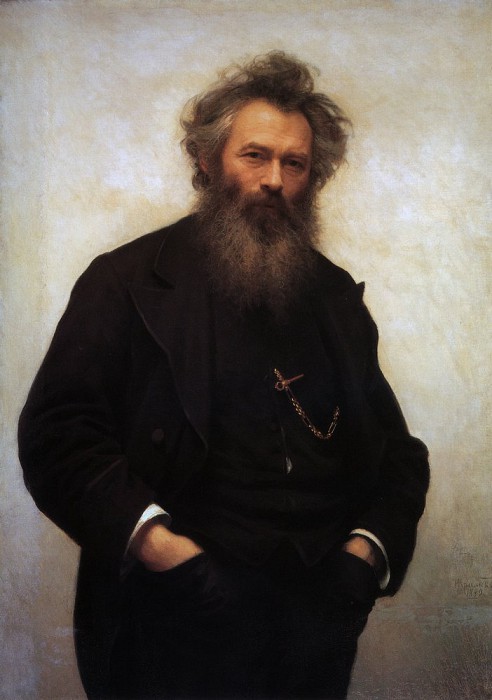 Художник


Иван Иванович Шишкин
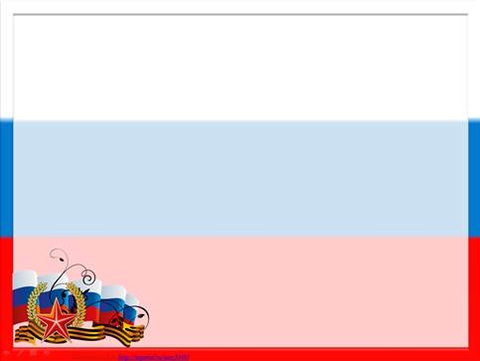 Туманное утро
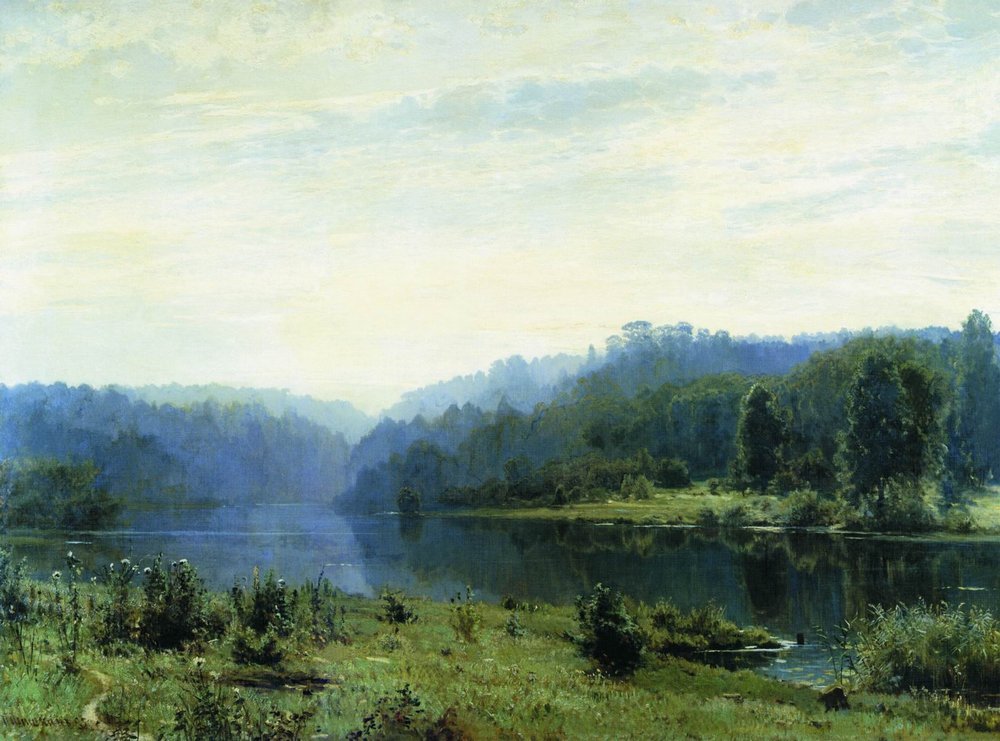 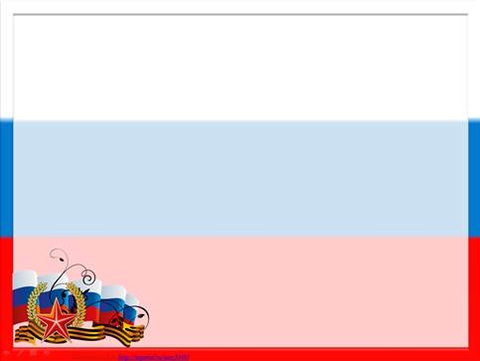 Утро в сосновом лесу
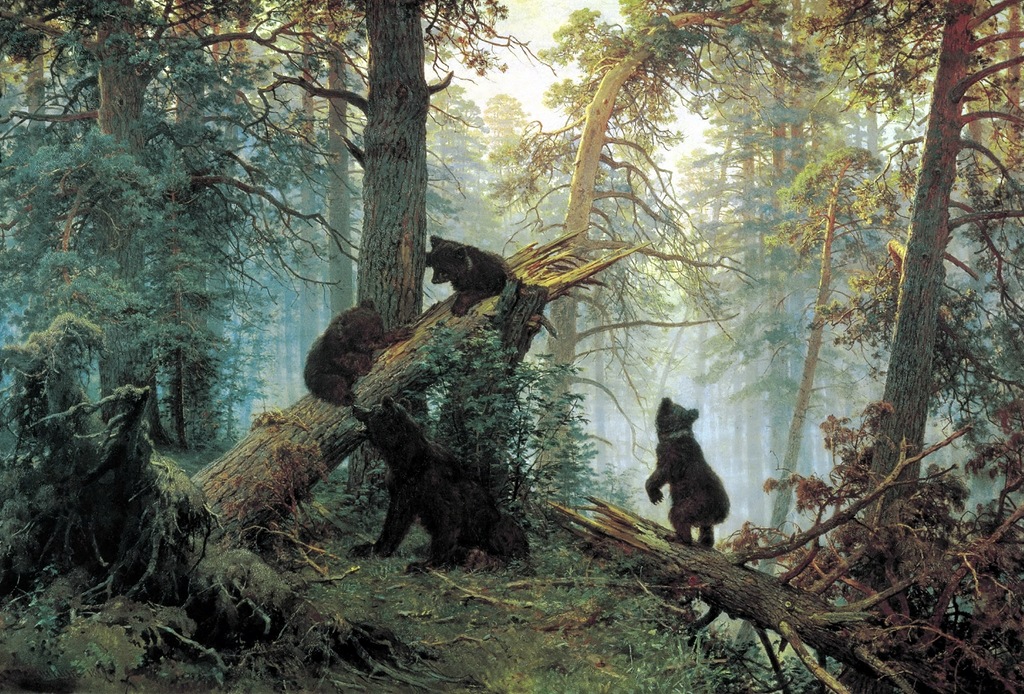 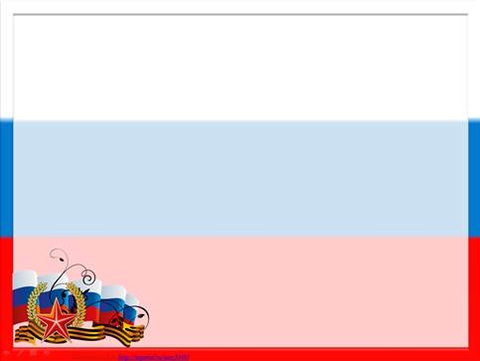 Травки
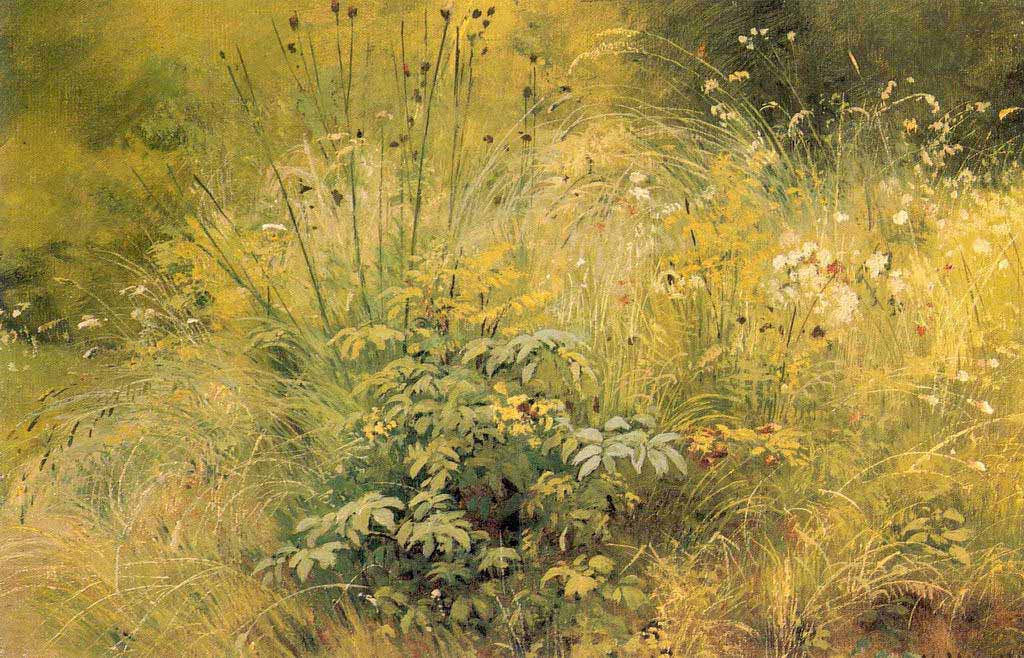 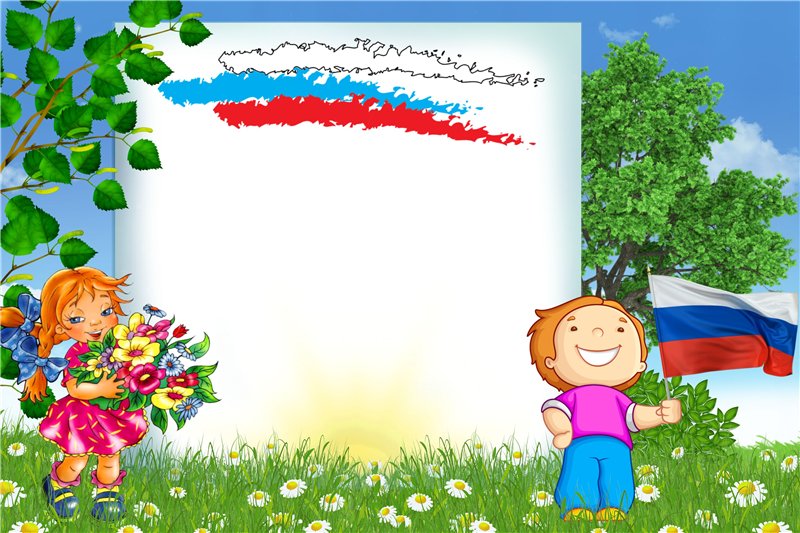 Спасибо за внимание!